Emocionalna temperatura učenika za vrijeme pandemije- rezultati istraživanja
Lucija Brnić, dipl.pedagog
Gimnazija „MATIJA MESIĆ” Slavonski Brod
Siječanj 2021.
ZA NASTAVNIČKO VIJEĆE GIMNAZIJE „MATIJA MESIĆ”
Sadržaj izlaganja
Siječanj 2021.
ZA NASTAVNIČKO VIJEĆE GIMNAZIJE „MATIJA MESIĆ”
Učenik 21.stoljeća
Svijet u kojem odrasta
Karakteristike
Siječanj 2021.
ZA NASTAVNIČKO VIJEĆE GIMNAZIJE „MATIJA MESIĆ”
COVID-19
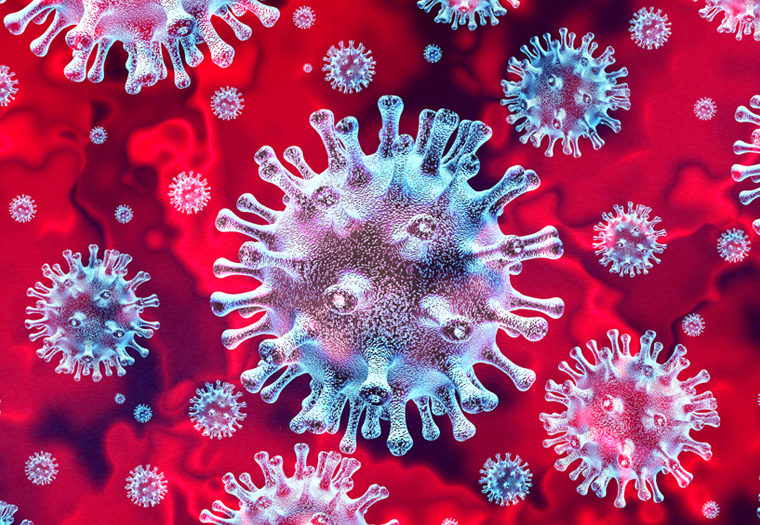 Siječanj 2021.
ZA NASTAVNIČKO VIJEĆE GIMNAZIJE „MATIJA MESIĆ”
„Emocionalna temperatura” učenika
Istraživanje  provedeno  s učenicima Gimnazije „Matija Mesić„
Cilj: Istražiti osjećaje učenika  za vrijeme pandemije
Siječanj 2021.
ZA NASTAVNIČKO VIJEĆE GIMNAZIJE „MATIJA MESIĆ”
UZORAK
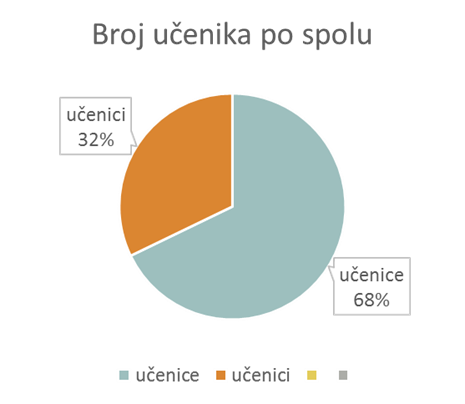 Učenici i učenice od 1. do 4 razreda, iz sela i grada
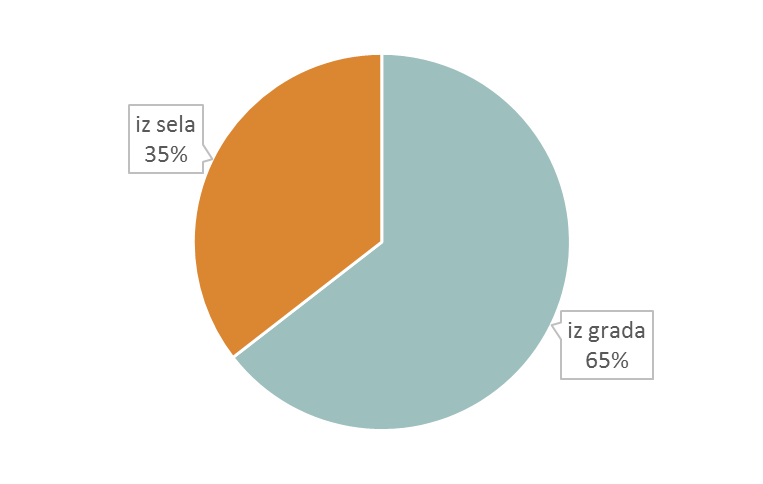 Siječanj 2021.
ZA NASTAVNIČKO VIJEĆE GIMNAZIJE „MATIJA MESIĆ”
ZADOVOLJSTVO ŽIVOTOM
Samoprocjena zadovoljstva na skali od 1 do 10
Siječanj 2021.
ZA NASTAVNIČKO VIJEĆE GIMNAZIJE „MATIJA MESIĆ”
DOMINANTNI OSJEĆAJI UČENIKA
prisutni vrlo često ili stalno
Siječanj 2021.
ZA NASTAVNIČKO VIJEĆE GIMNAZIJE „MATIJA MESIĆ”
KAKO SE OSJEĆAJU U ZADNJE VRIJEME?
Bezbrižno i opušteno: manje od polovice ispitanih učenika
Siječanj 2021.
ZA NASTAVNIČKO VIJEĆE GIMNAZIJE „MATIJA MESIĆ”
UTJECAJ KRIZE NA POJEDINA PODRUČJA ŽIVOTA
Obrazovanje
Slobodno vrijeme
Emocionalno stanje
Odnosi s drugima
Siječanj 2021.
ZA NASTAVNIČKO VIJEĆE GIMNAZIJE „MATIJA MESIĆ”
ŠTO JE BILO TEŠKO U VRIJEME KARANTENE?
IZRAZITO I PRILIČNO TEŠKO:
Pratiti nastavu na daljinu
Nemogućnost izlaska u grad
Nemogućnost baviti se sportom i rekreacijom
Održavati vezu s prijateljima
Zabaviti se 
Biti stalno s ukućanima
Siječanj 2021.
ZA NASTAVNIČKO VIJEĆE GIMNAZIJE „MATIJA MESIĆ”
SLOBODNO VRIJEME
Procjena količine i kvalitete provođenja
Siječanj 2021.
ZA NASTAVNIČKO VIJEĆE GIMNAZIJE „MATIJA MESIĆ”
ŠTO RADE U SLOBODNO VRIJEME?
Slušaju glazbu
Druže se s prijateljima
Prate društvene mreže
Gledaju filmove i serije
Obavljaju kućne poslove
Bave se sportom i rekracijom
Imaju hobi
Igraju igrice
Dosađuju se 
Čitaju
Siječanj 2021.
ZA NASTAVNIČKO VIJEĆE GIMNAZIJE „MATIJA MESIĆ”
KAKO JE KRIZA UTJECALA NA ODNOSE S OBITELJI?
U dobro povezanim i funkcionalnim obiteljima- još bolja povezanost
- U obiteljima s problemima – postalo  još gore
Siječanj 2021.
ZA NASTAVNIČKO VIJEĆE GIMNAZIJE „MATIJA MESIĆ”
NAJZNAČAJNIJI IZVORI STRESA:
1. Briga za zdravlje bliskih osoba
2. Briga za obrazovanje
3. Strah od gubitka prijatelja
4. Strah za mentalno zdravlje
Siječanj 2021.
ZA NASTAVNIČKO VIJEĆE GIMNAZIJE „MATIJA MESIĆ”
Obrazovanje u vrijeme pandemije
NASTAVA NA DALJINU
MODEL A
Siječanj 2021.
ZA NASTAVNIČKO VIJEĆE GIMNAZIJE „MATIJA MESIĆ”
Online nastava
Neke odrednice
Posljedice na emocionalno stanje
Siječanj 2021.
ZA NASTAVNIČKO VIJEĆE GIMNAZIJE „MATIJA MESIĆ”
Online nastava
Mišljenja učenika, nastavnika i roditelja:
NASTAVA UŽIVO NEMA ALTERNATIVU- POŽELJAN POVRATAK U ŠKOLU
Siječanj 2021.
ZA NASTAVNIČKO VIJEĆE GIMNAZIJE „MATIJA MESIĆ”
Model A: „Nastava pod maskama”
Neke odrednice
Posljedice na emocionalno stanje
Siječanj 2021.
ZA NASTAVNIČKO VIJEĆE GIMNAZIJE „MATIJA MESIĆ”
U kojoj fazi se učenici bolje osjećaju?
Online ili „nastava pod maskama”
Siječanj 2021.
ZA NASTAVNIČKO VIJEĆE GIMNAZIJE „MATIJA MESIĆ”
Kako se učenici rješavaju stresa?
84% učenika osjeća pojačan sres
23 % - ne zna kako se rješavati
Siječanj 2021.
ZA NASTAVNIČKO VIJEĆE GIMNAZIJE „MATIJA MESIĆ”
Prije zaključka:
Izjave učenika o tome kako se osjećaju
Siječanj 2021.
ZA NASTAVNIČKO VIJEĆE GIMNAZIJE „MATIJA MESIĆ”
ZAKLJUČAK
O emocionalnom stanju učenika
Siječanj 2021.
ZA NASTAVNIČKO VIJEĆE GIMNAZIJE „MATIJA MESIĆ”
HVALA NA PAŽNJI !
Siječanj 2021.
ZA NASTAVNIČKO VIJEĆE GIMNAZIJE „MATIJA MESIĆ”